本页为说明页
1. 此PPT模板所含文本内容项不得随意删除，若不涉及，请标注NA/无，有疑问请及时联系伦理办公室
2. PPT做完后请与PI确认内容是否合适，无误后于会前两天发送至伦理邮箱（HZEYE_ec@163.com）
3.如有其它内容可自行加页，时间控制在5-8分钟。汇报人要求为项目主要研究者或排在第二位的研究者，汇报人一定要对内容熟悉。
4. 完成后删除此页
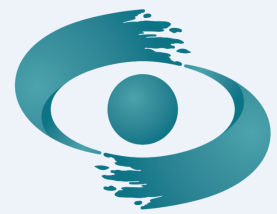 温州医科大学附属眼视光医院杭州院区伦理委员会
研究项目汇报
试验名称：
申办单位：
承担科室：
主要研究者：
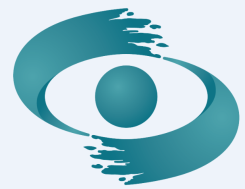 GCP项目适用本页
（不适用的请删除本页）
研究概况
项目类型：填写药物分期/器械类别
药物/器械/技术名称：
申办方：
CRO公司：
项目性质（多中心/单中心）：
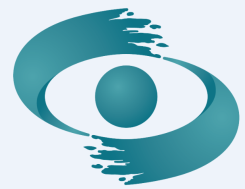 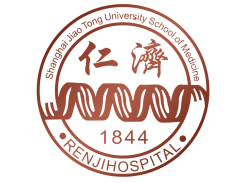 科研项目适用本页
（不适用的请删除本页）
研究概况
项目类型：科研课题/研究者发起/新技术
技术名称：
申办方：
CRO公司：
课题来源：
赞助方：
项目性质（多中心/单中心）：
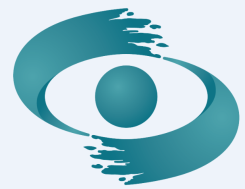 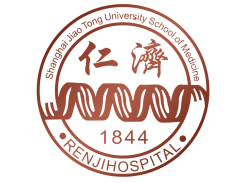 试验用药物/器械信息
试验药物/器械
药物/器械名称：
有效成分：
生产单位：
生产批号：
规格：
方案规定的使用剂量：
对照药物/器械
是否上市：
批准上市的适应症：
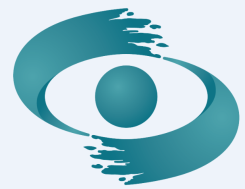 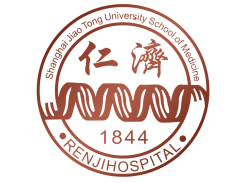 研究团队名单
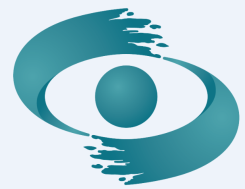 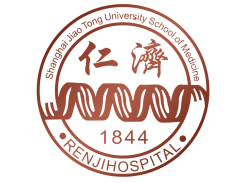 研究中心名单
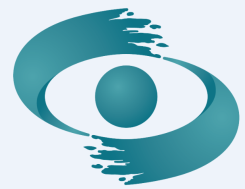 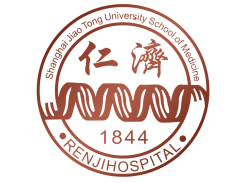 研究背景
动物实验

文献基础

临床前研究

前期研究结果
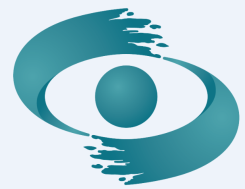 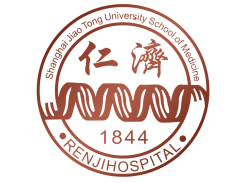 研究意义及必要性
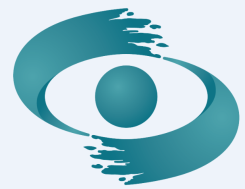 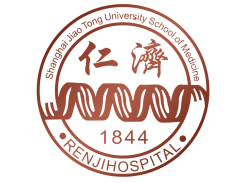 研究内容
研究目的

研究方法
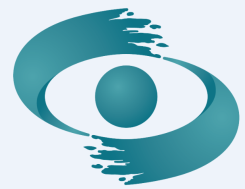 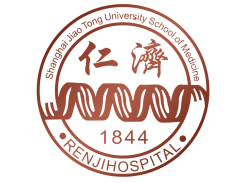 研究设计
试验人群

入排标准

研究分组

是否使用安慰剂：
  必须使用安慰剂原因：
  安慰剂组的必要保护措施：
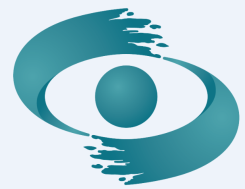 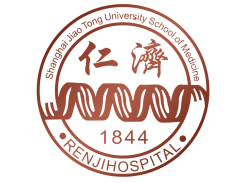 研究设计
样本量计算依据

统计分析方法

数据管理方法/监察和稽查计划（DSMP/DSMB）

评价指标
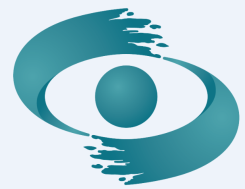 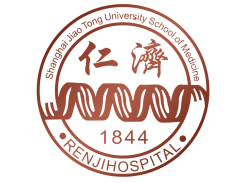 研究进展计划
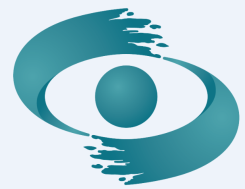 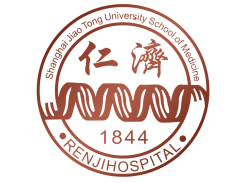 研究成果及表现形式
预期研究成果

成果表现形式
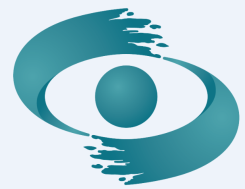 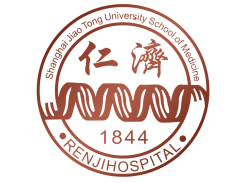 受试者招募方式
拟采取的招募方式

招募所需材料

招募场所
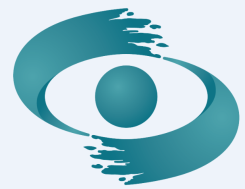 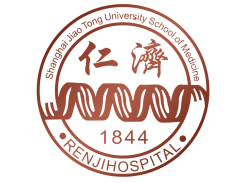 获取受试者知情同意过程
知情同意由谁做（是否经过培训）：
知情同意地点：
知情同意方法：
是否涉及以下内容：
特殊签订要求：如，仅受试者本人签署/特定情况下可由法定代理人或家属代签
重新获取知情同意的规定及要求：
受试者撤回知情同意（后）的规定：
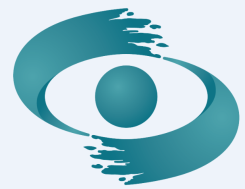 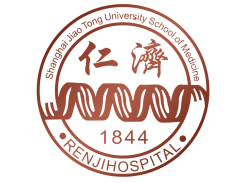 知情同意内容
风险与不适
预期获益
医疗保护
备选治疗
赔偿、补偿、研究费用、保险
保密性医疗保护
自愿性
样本适用范围及时限
发生损害后的治疗措施及费用
中途退出等受试者权利
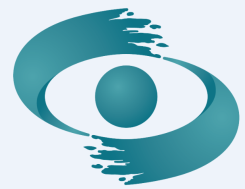 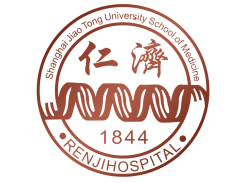 弱势群体
是否涉及弱势群体：
涉及种类：
必须纳入原因：
保护措施：
知情同意的签署要求等：
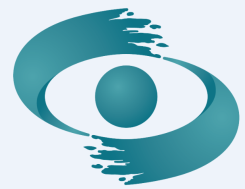 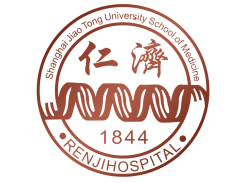 温州医科大学附属眼视光医院杭州院区伦理委员会
望各位专家们提出宝贵意见，谢谢！